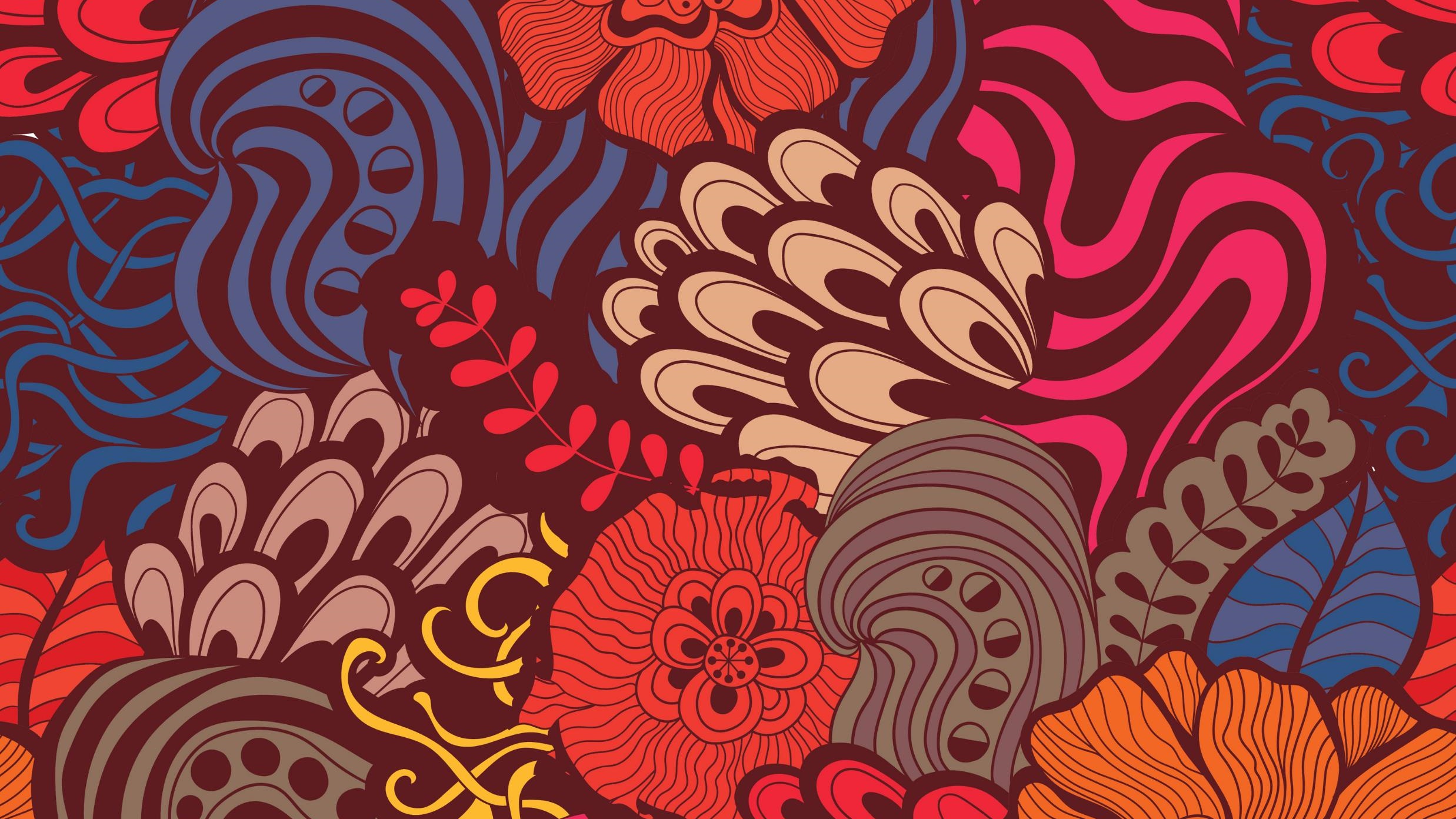 рептилии
Или Класс Пресмыкающиеся. 
Строение и разнообразие.
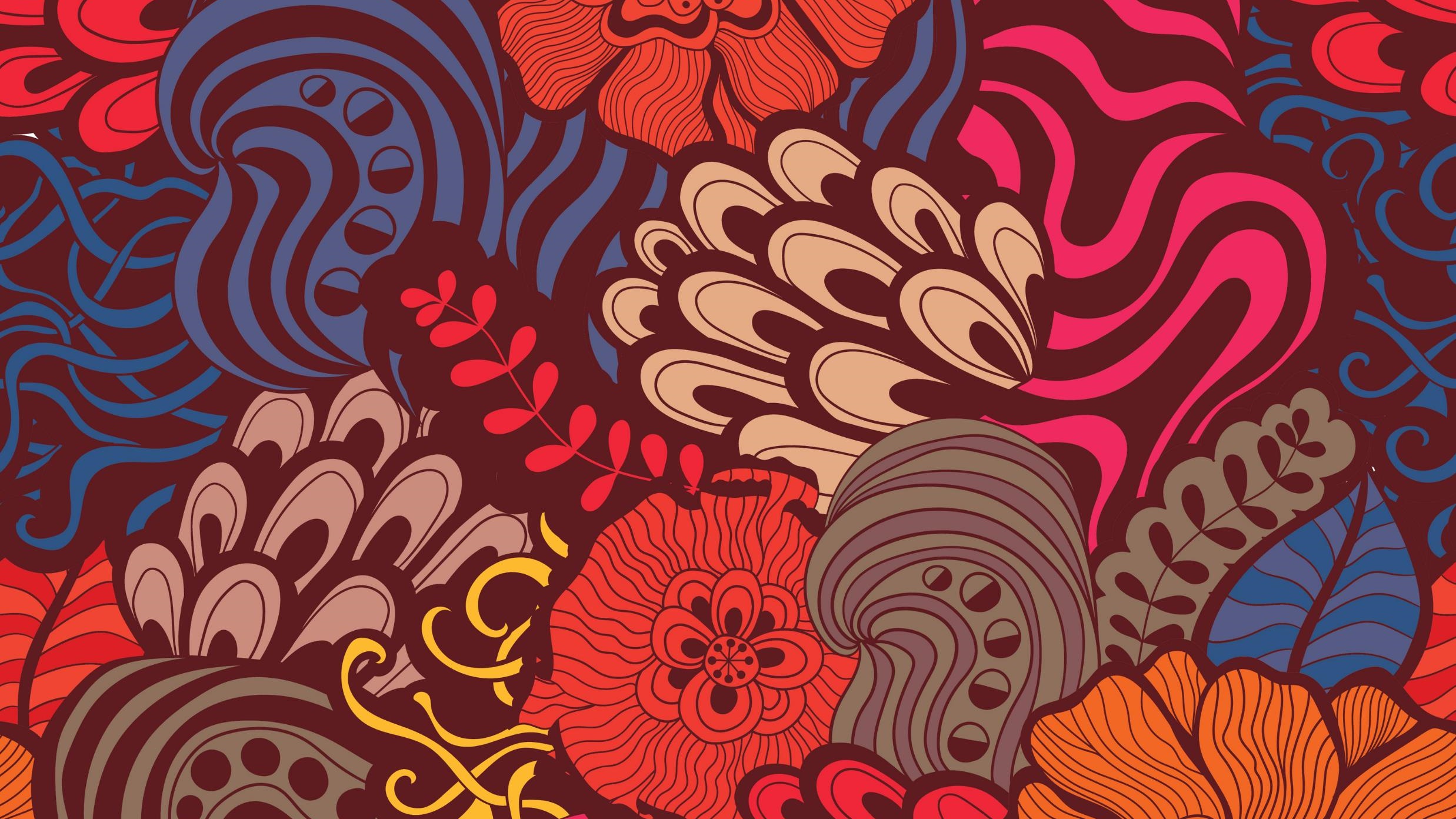 Разнообразие рептилий
Менее известный отряд: Клювоголовые, в которым относится всего одно ныне живущее существо на планете: гаттерия.
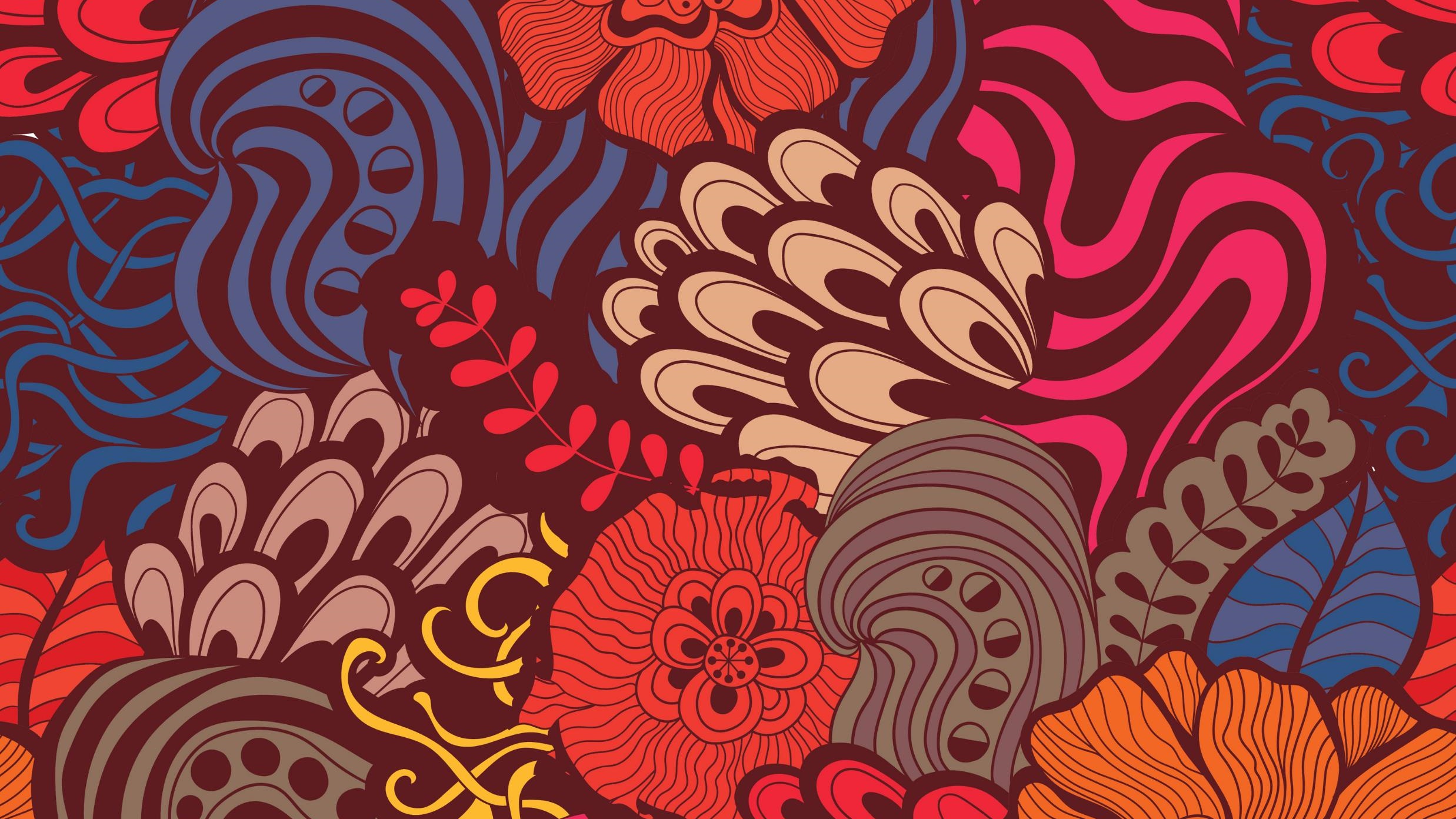 Происхождение
Заголовок Lorem Ipsum Dolor
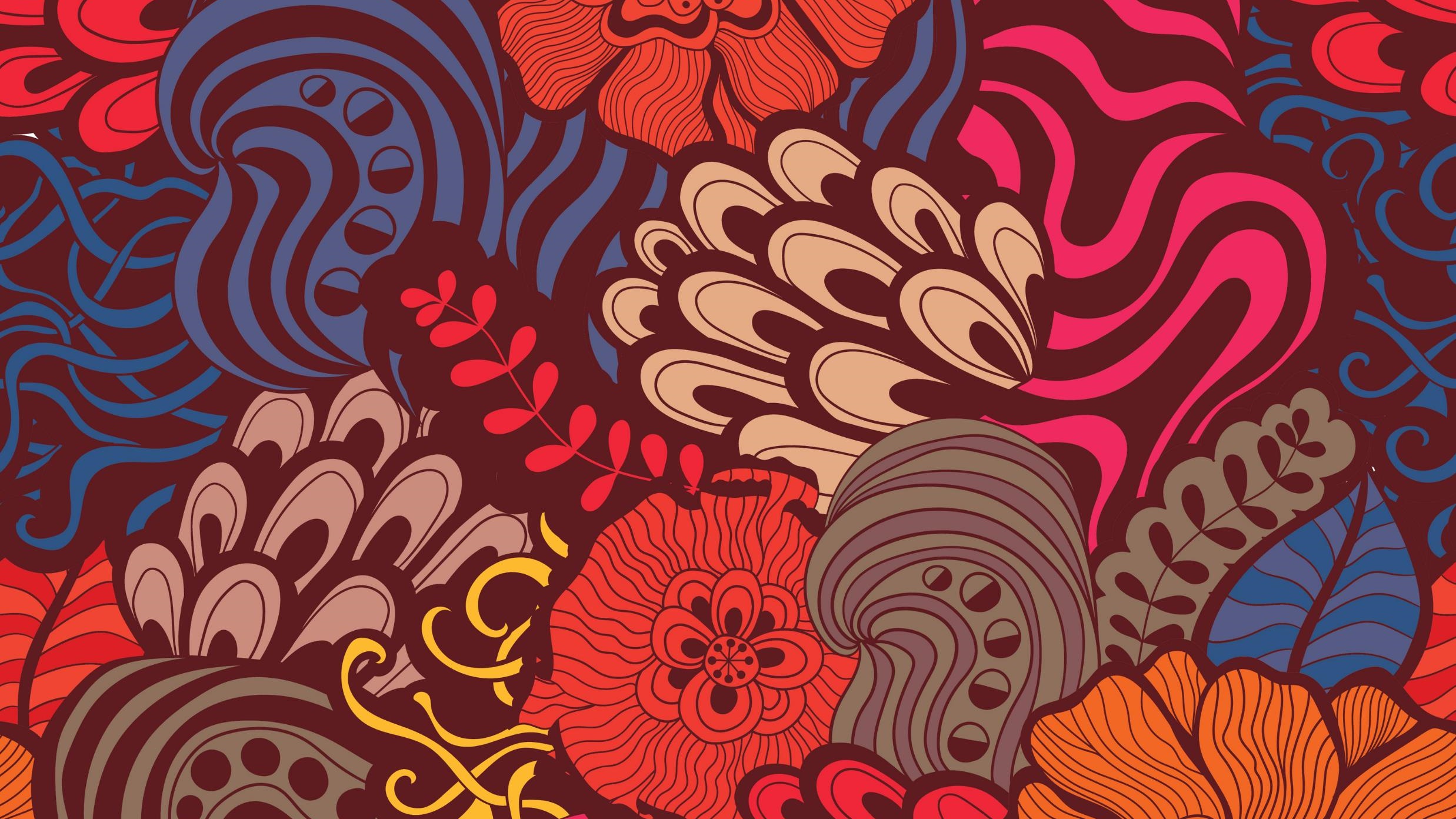 Внешнее строение
Заголовок Lorem Ipsum Dolor
Сухая кожа, покрытая роговыми чешуями, на концах пальцев - роговые когти (помогают при лазании)
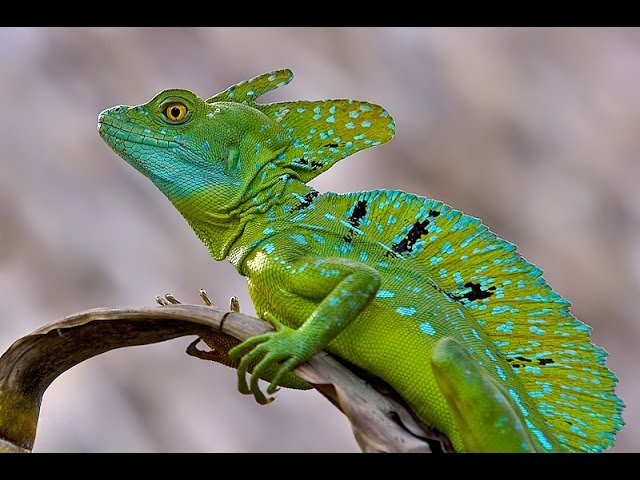 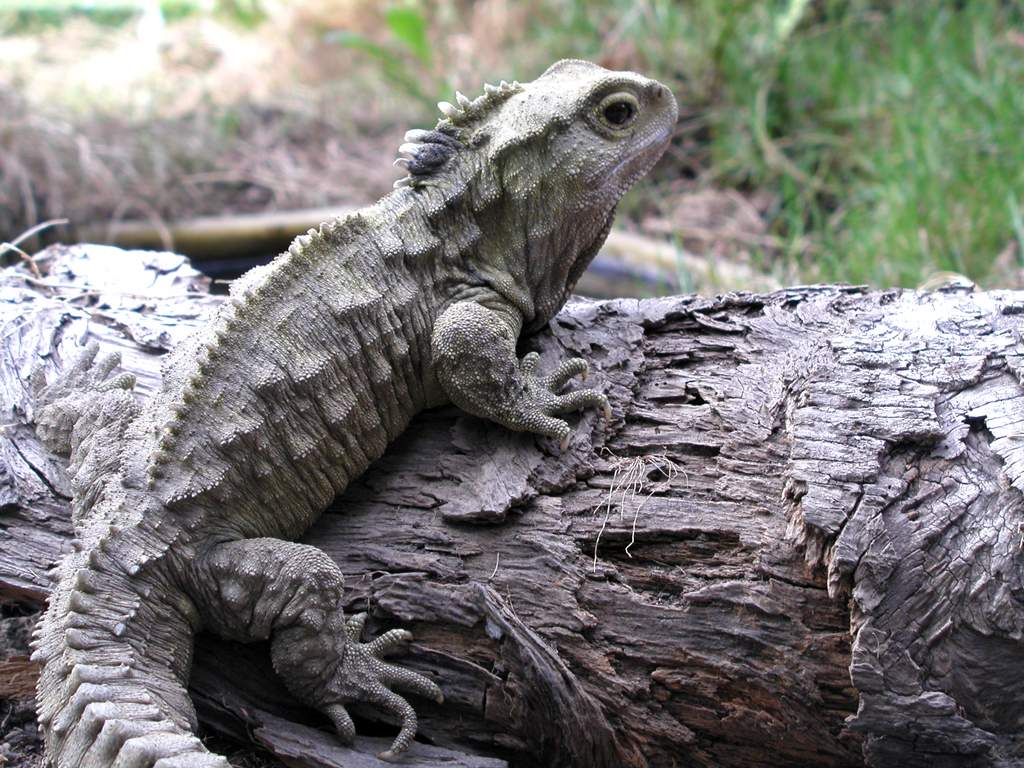 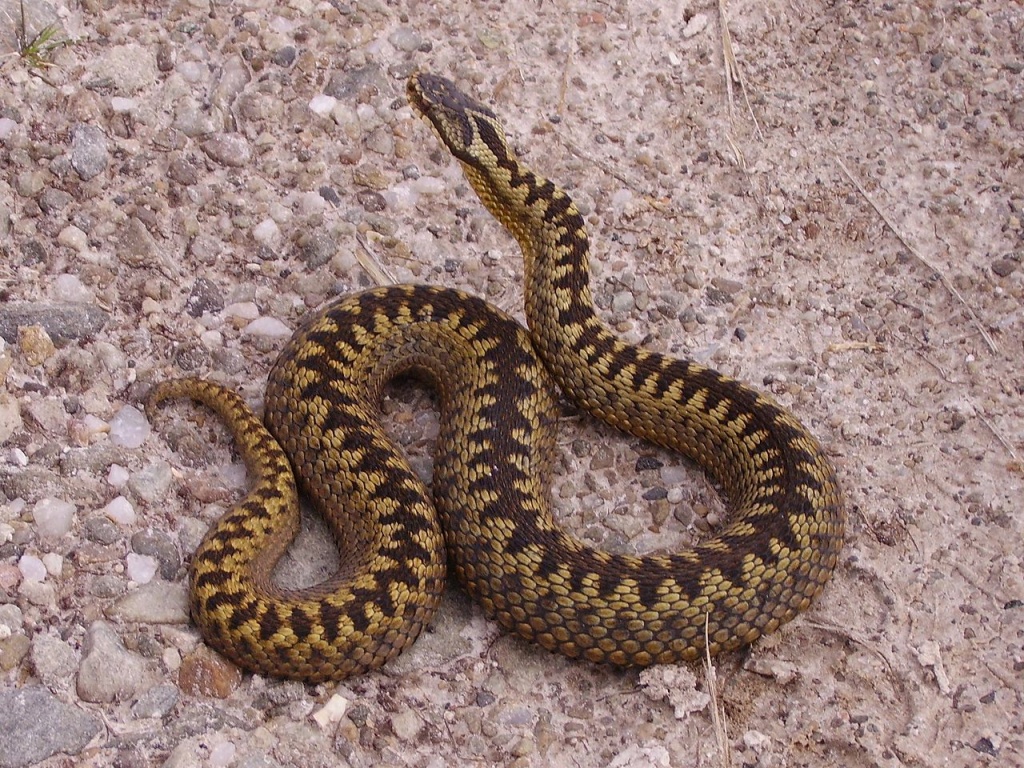 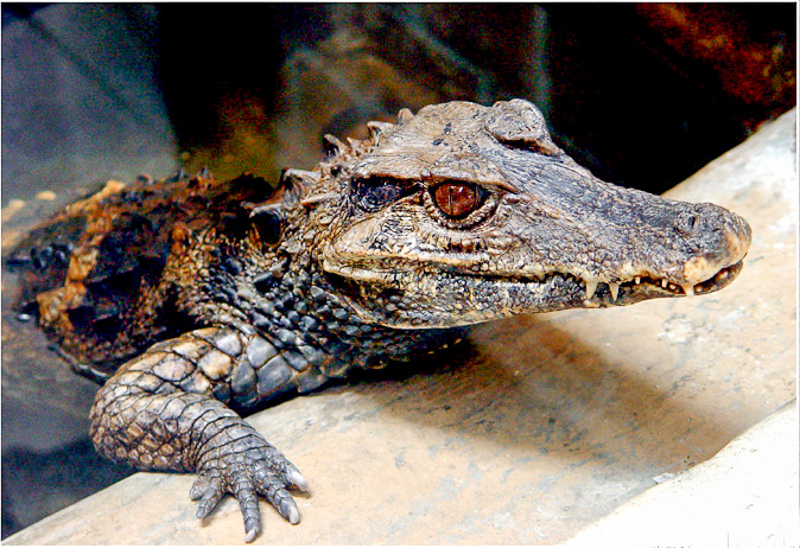 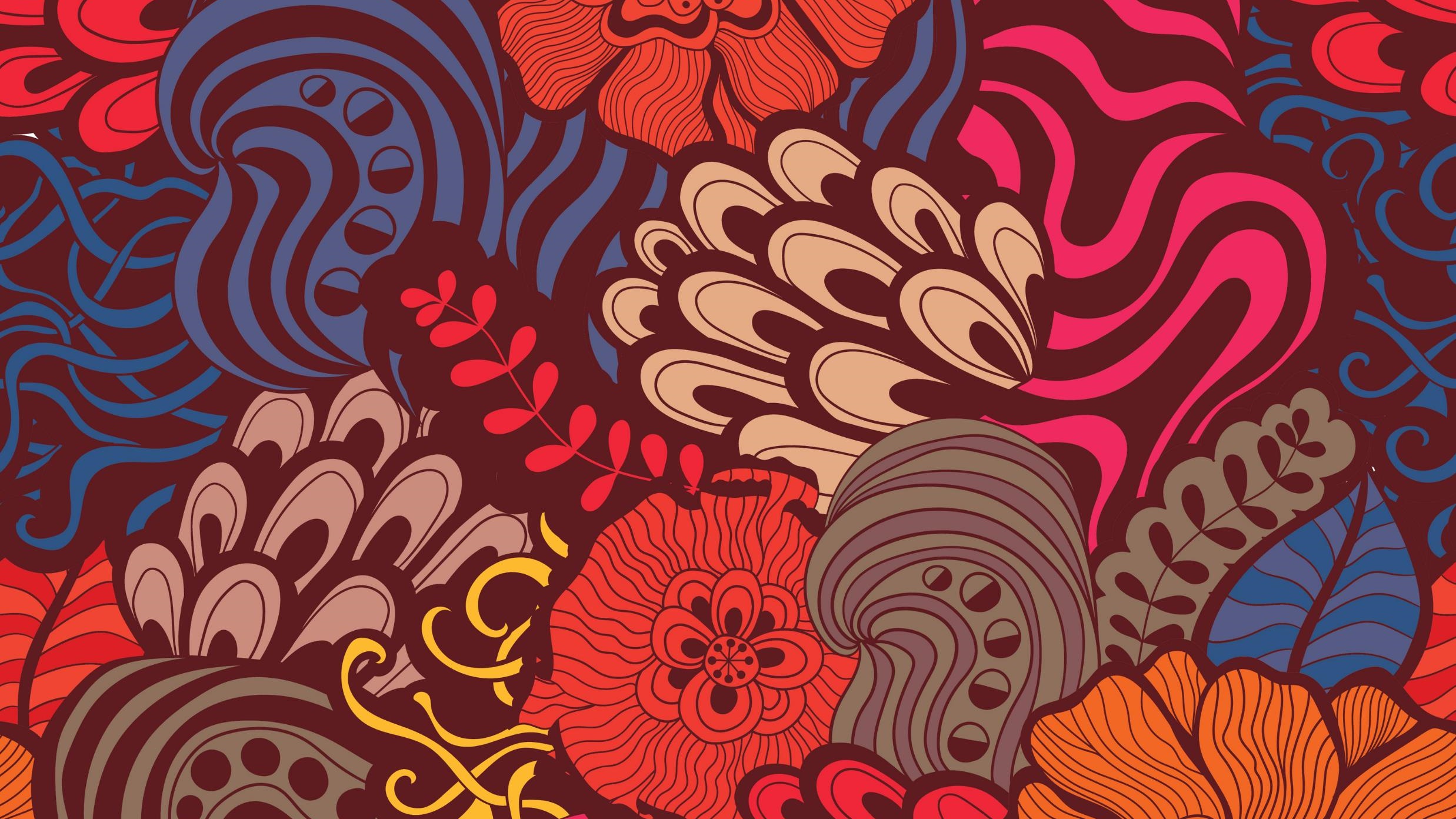 Внутреннее строение. Скелет.
Заголовок Lorem Ipsum Dolor
Похож на скелет земноводных, но имеется шесть шей­ных позвонков (обеспечивают подвижность головы), к грудным позвонкам (сзади) и грудине (спереди) прикре­пляются ребра, образуя грудную клетку
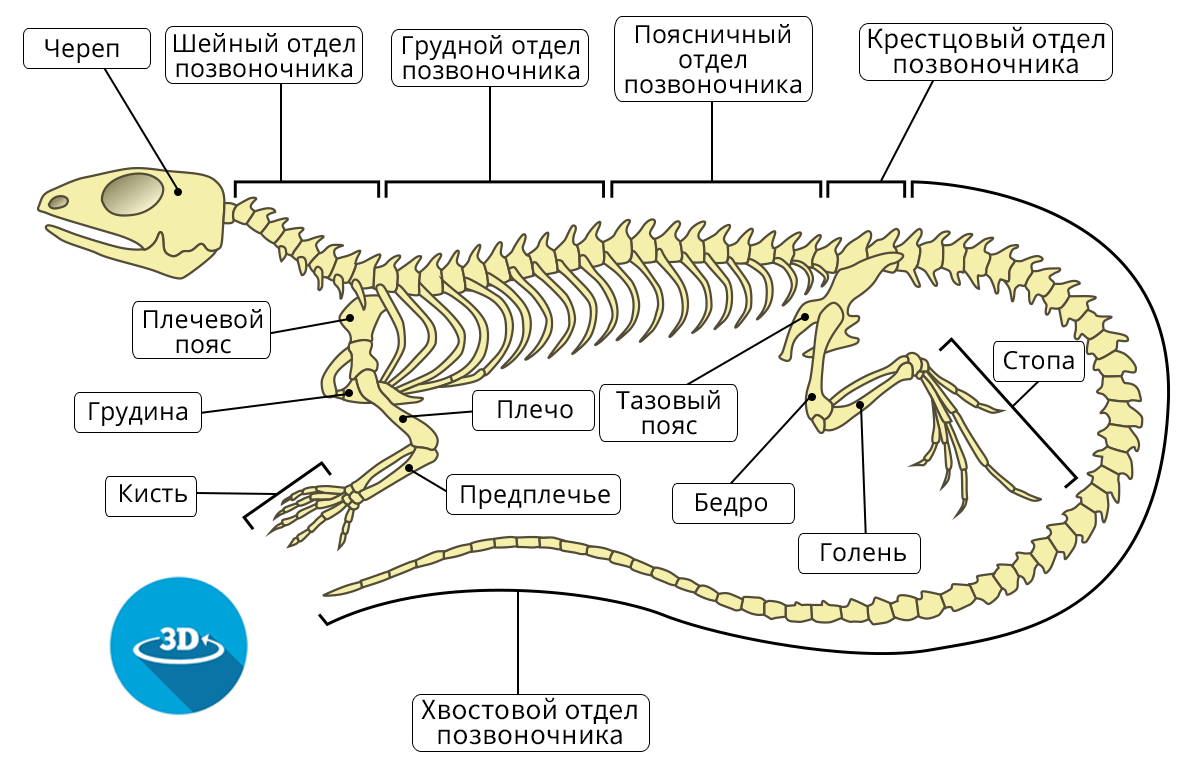 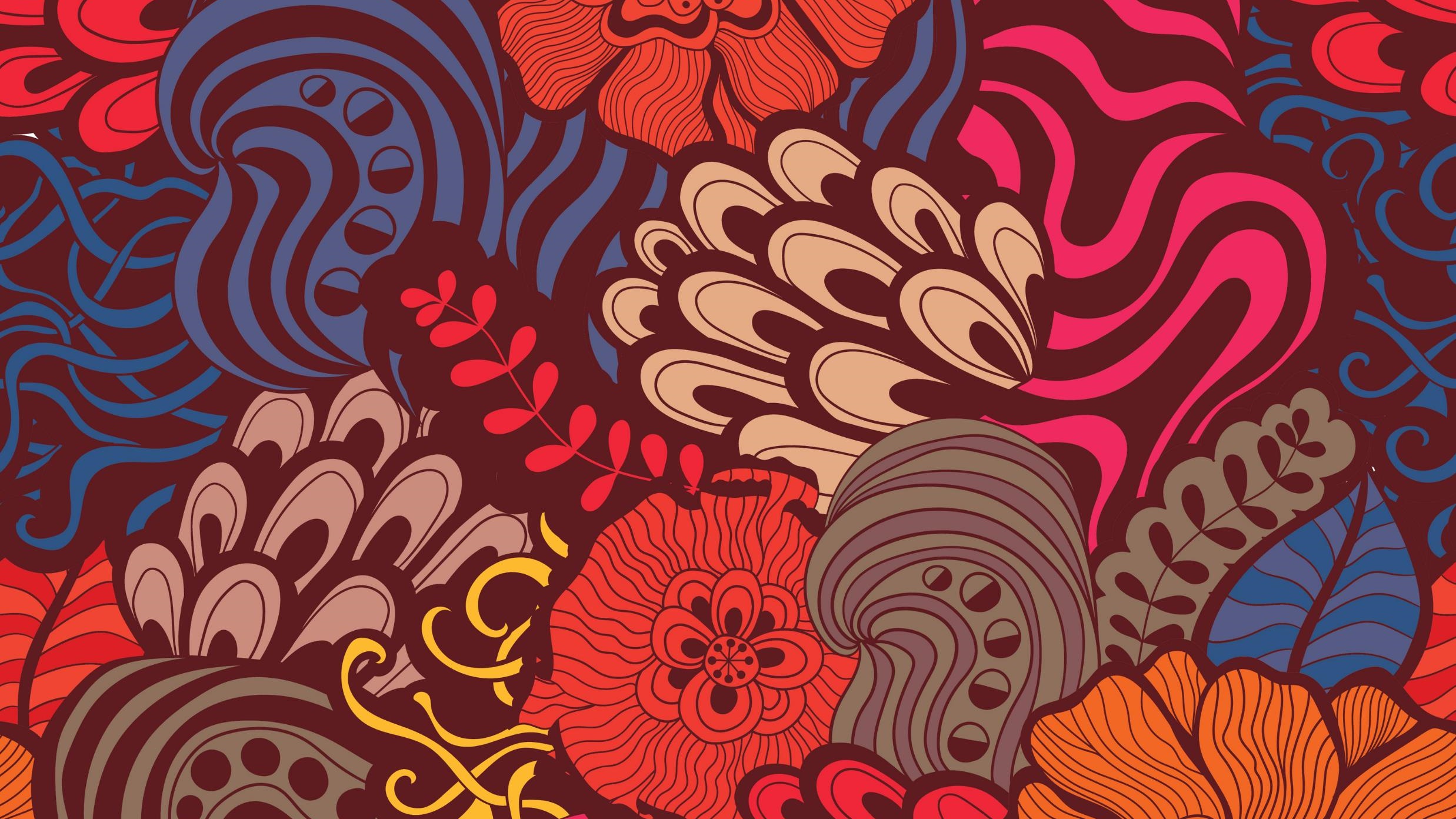 Внутреннее строение. Скелет.
Заголовок Lorem Ipsum Dolor
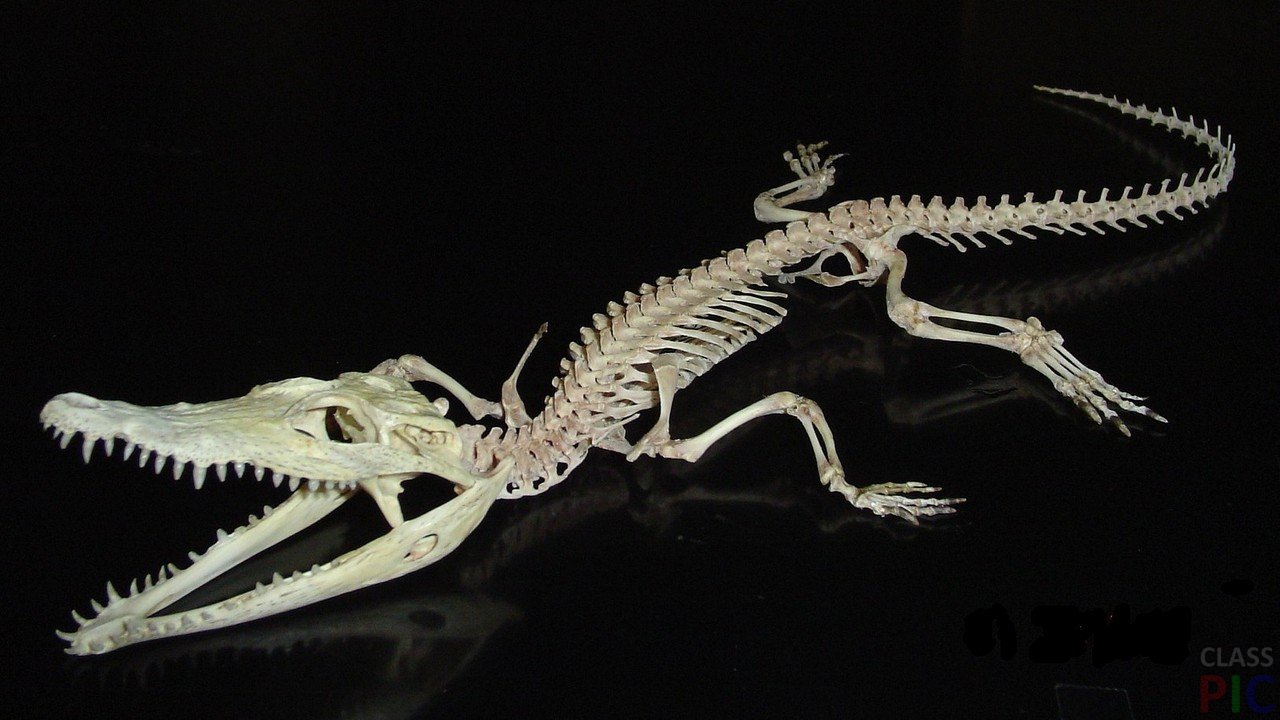 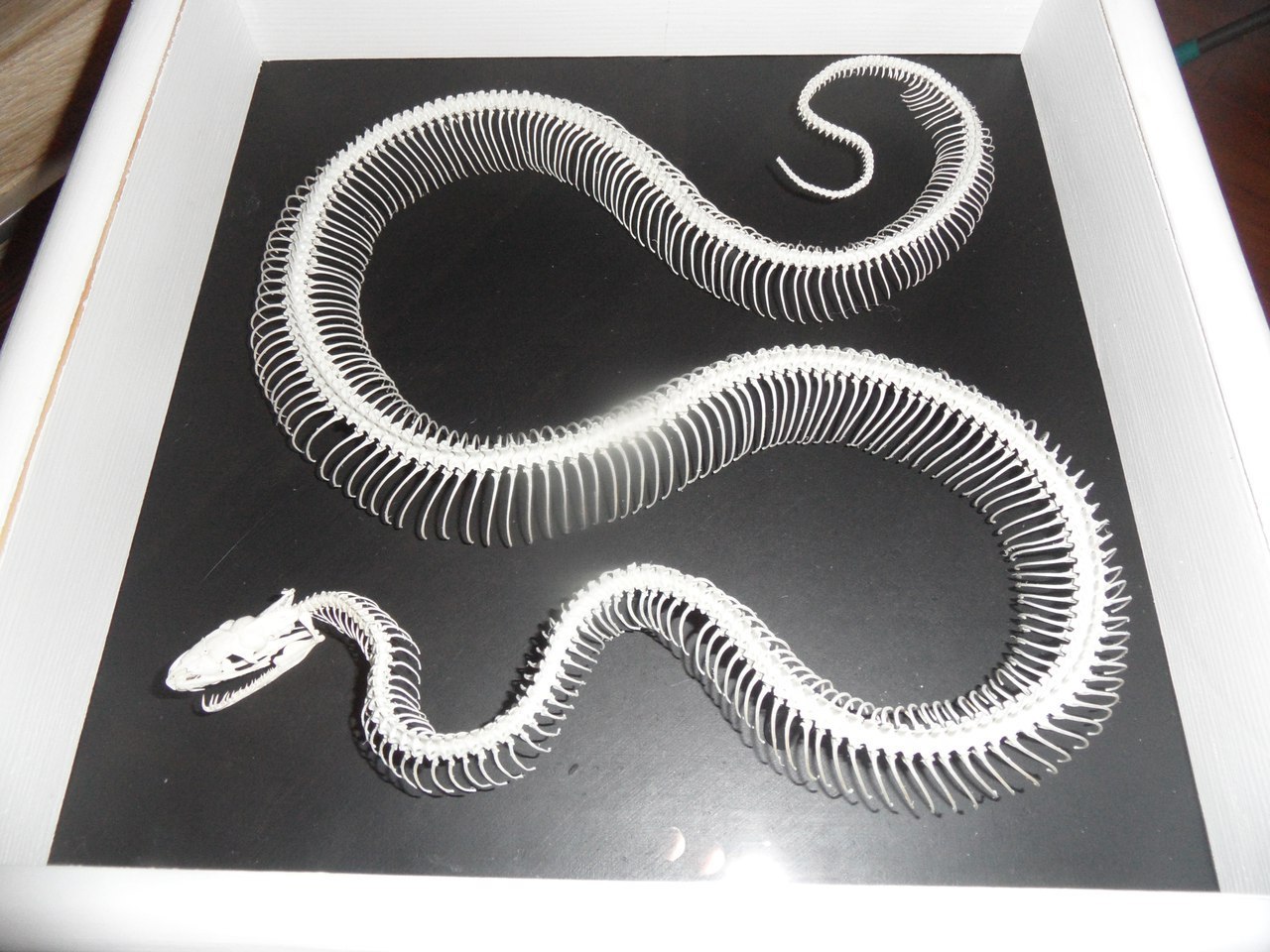 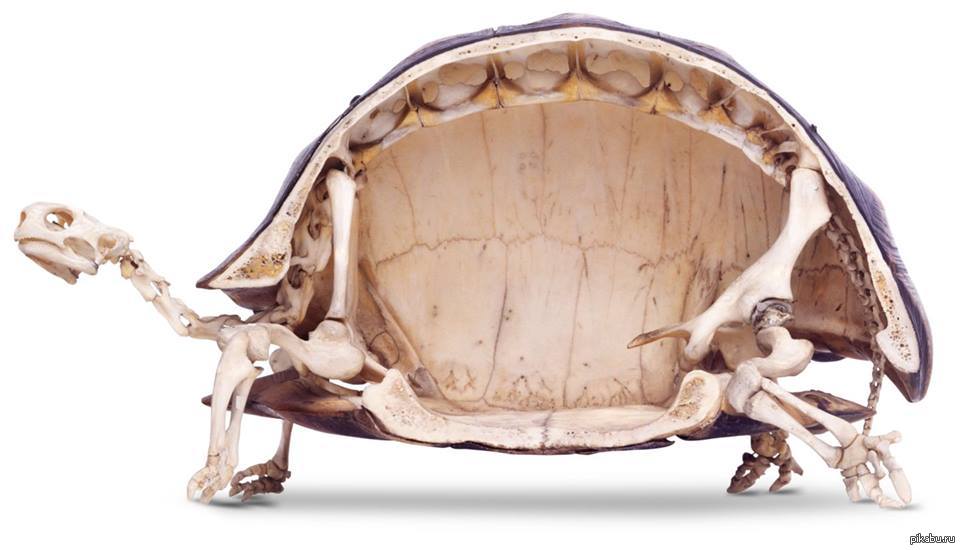 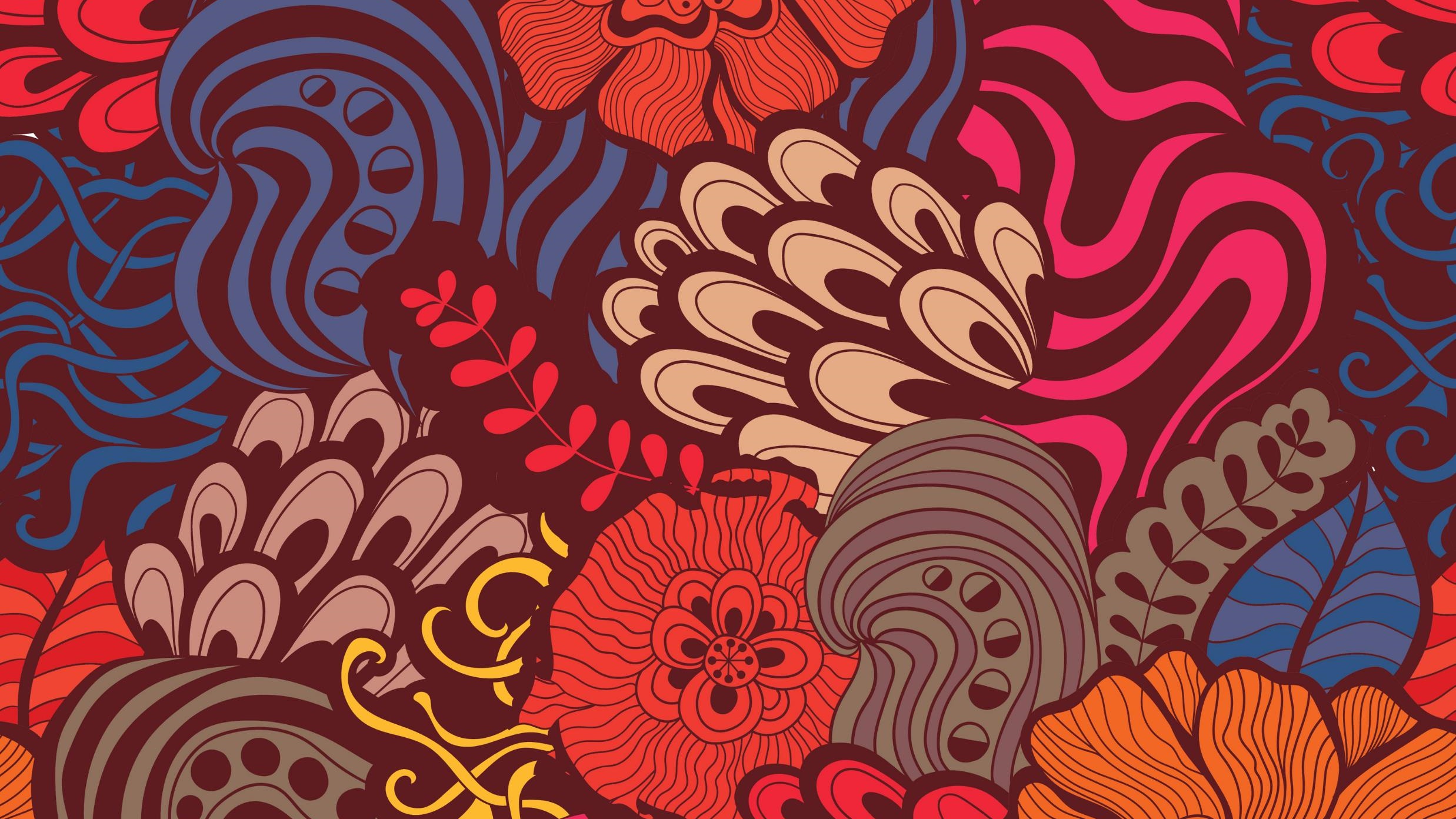 Внутреннее строение. Пищеварительная и дыхательная системы.
Заголовок Lorem Ipsum Dolor
Пищеварительная система сходна с земноводными. Начинается с ротового отверстия, затем челюсти с зубами, глотка переходит в узкий пищевод, далее желудок и кишечник.  Между тонкой и толстой кишкой есть слепая кишка, печень имеет желчный пузырь. Кишечник заканчивается клоакой

Кожного дыхания нет; легкие имеют более ячеистое строение (для увеличения площади газообмена)
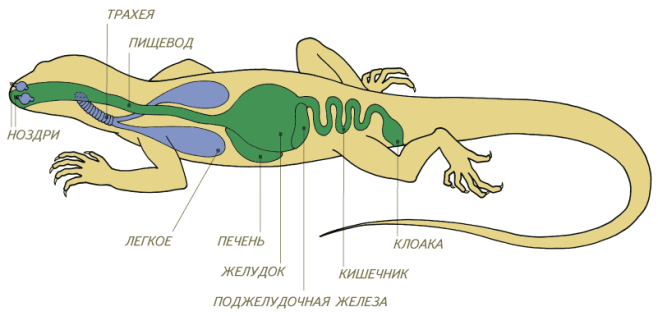 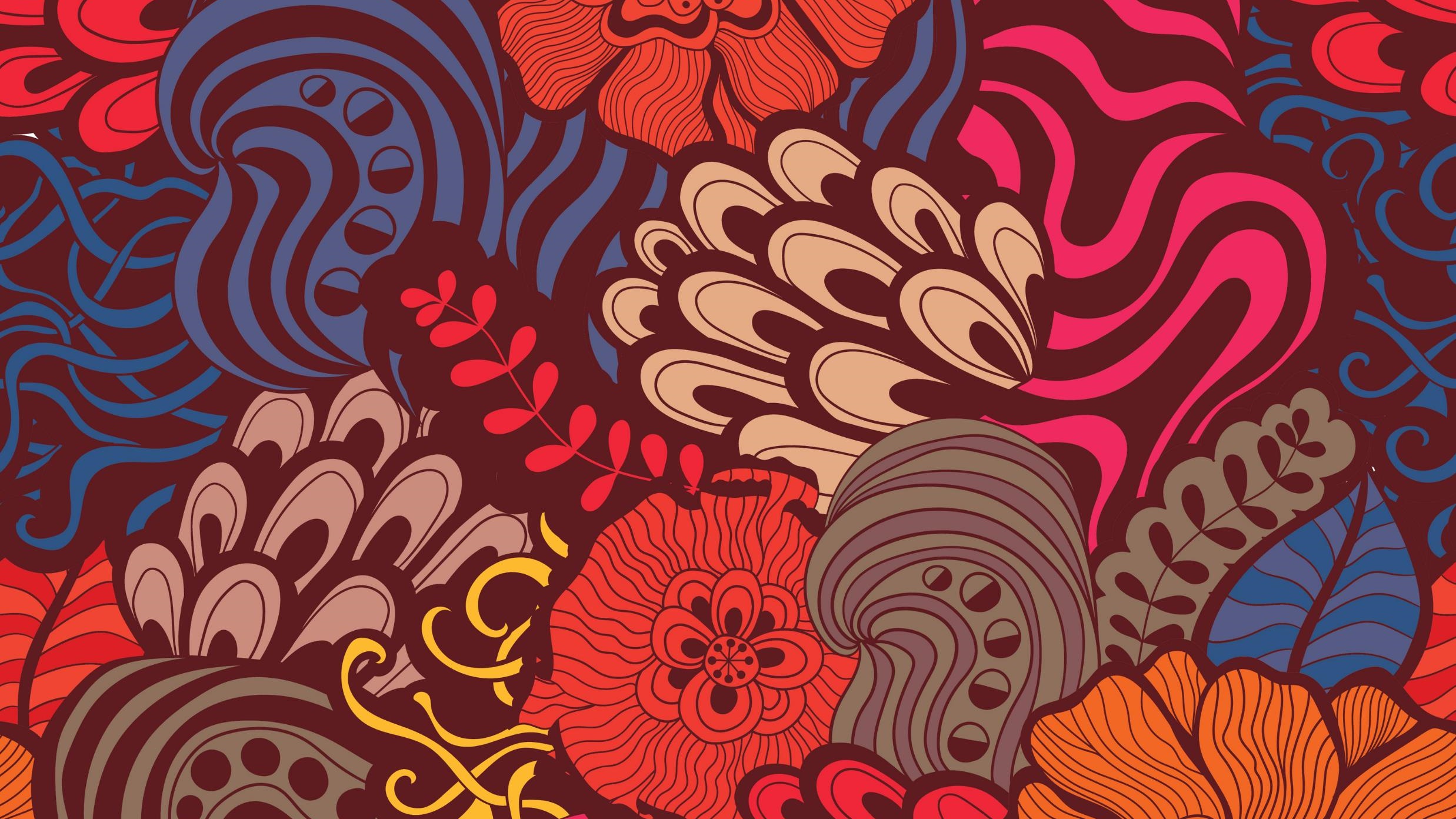 Внутреннее строение. Кровеносная система.
Заголовок Lorem Ipsum Dolor
Как у земноводных; сердце трехкамерное, но в желу­дочке имеется неполная перегородка. Исключение – крокодилы, у них четыре камеры в сердце.
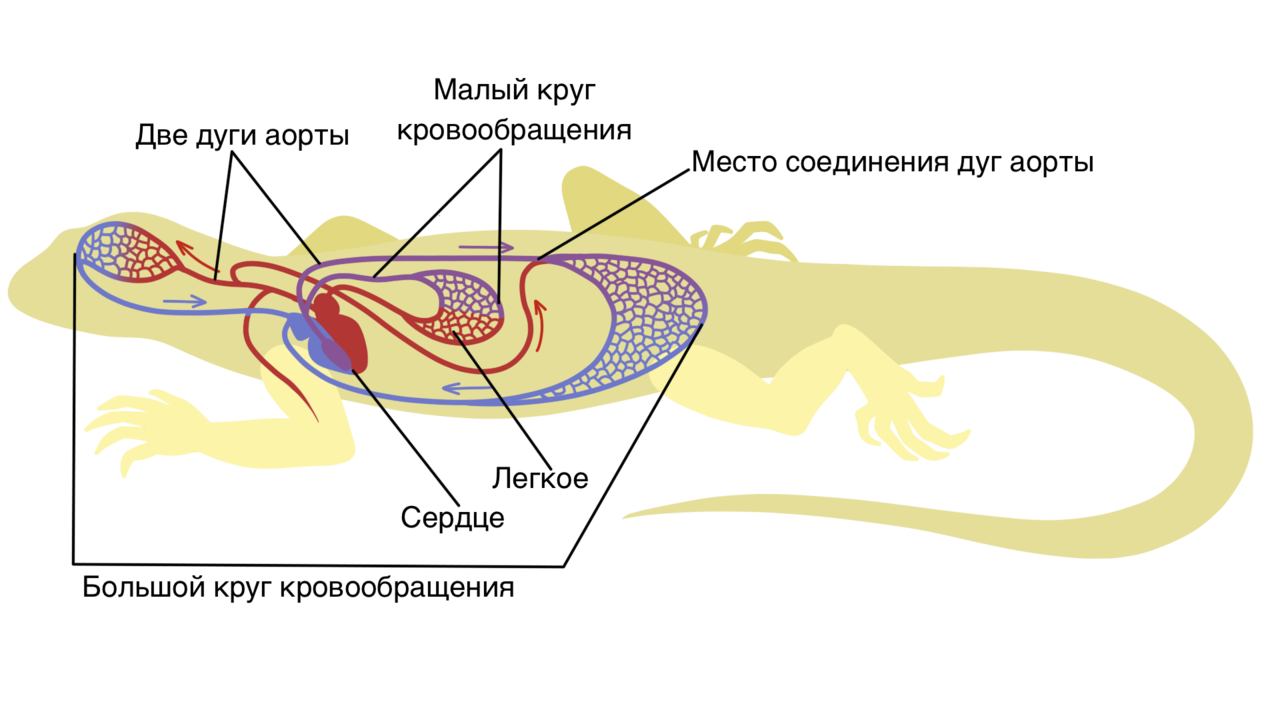 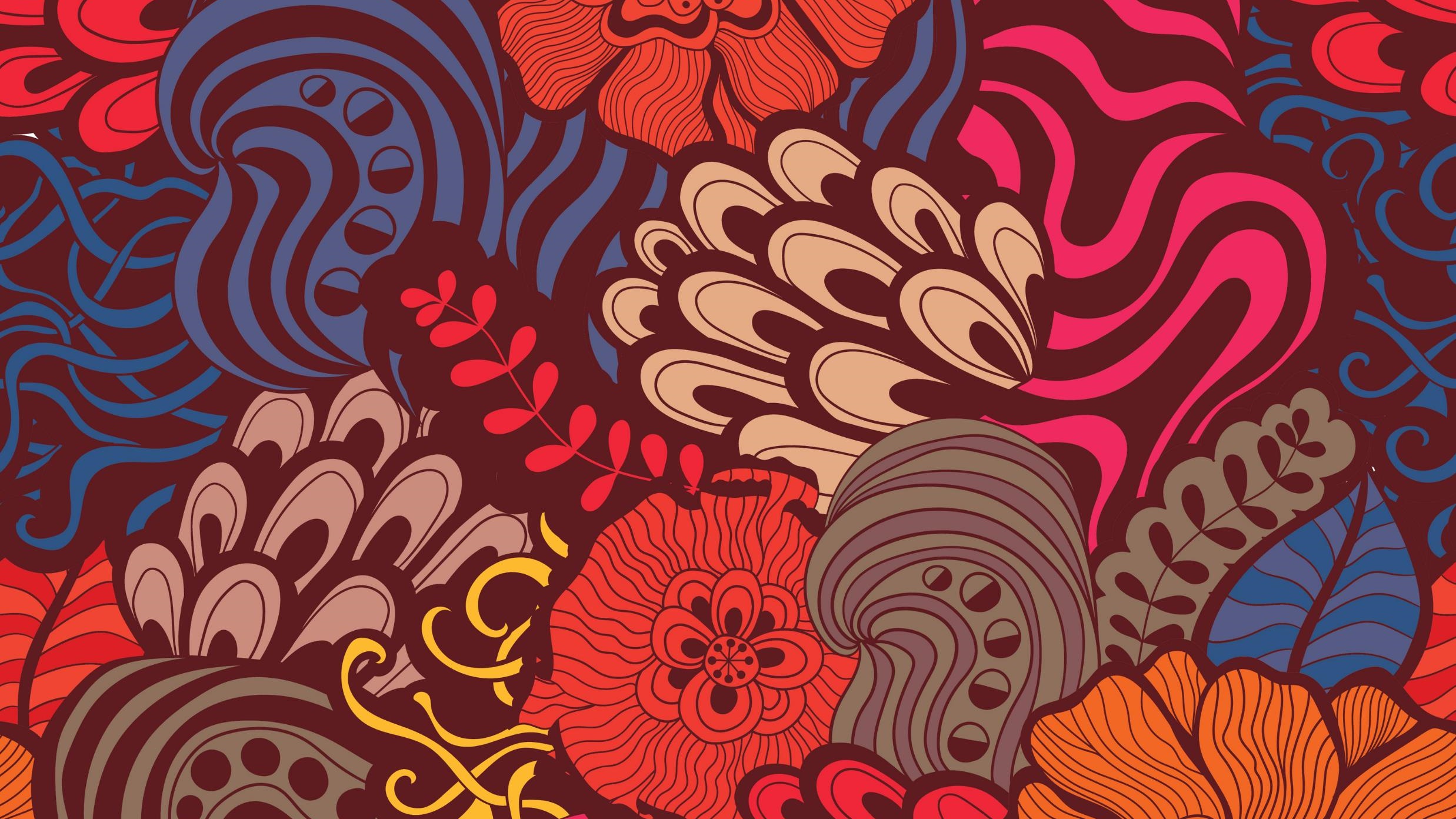 Внутреннее строение. Нервная система и органы чувств.
Заголовок Lorem Ipsum Dolor
Пресмыкающиеся имеют шесть основных органов чувств: зрение (имеет решающее значение), обоняние, вкус, слух, осязание, тепловая чувствительность. Центральная нервная система пресмыкающихся состоит из головного (расположен внутри черепа и имеет 5 отделов) и спинного мозга
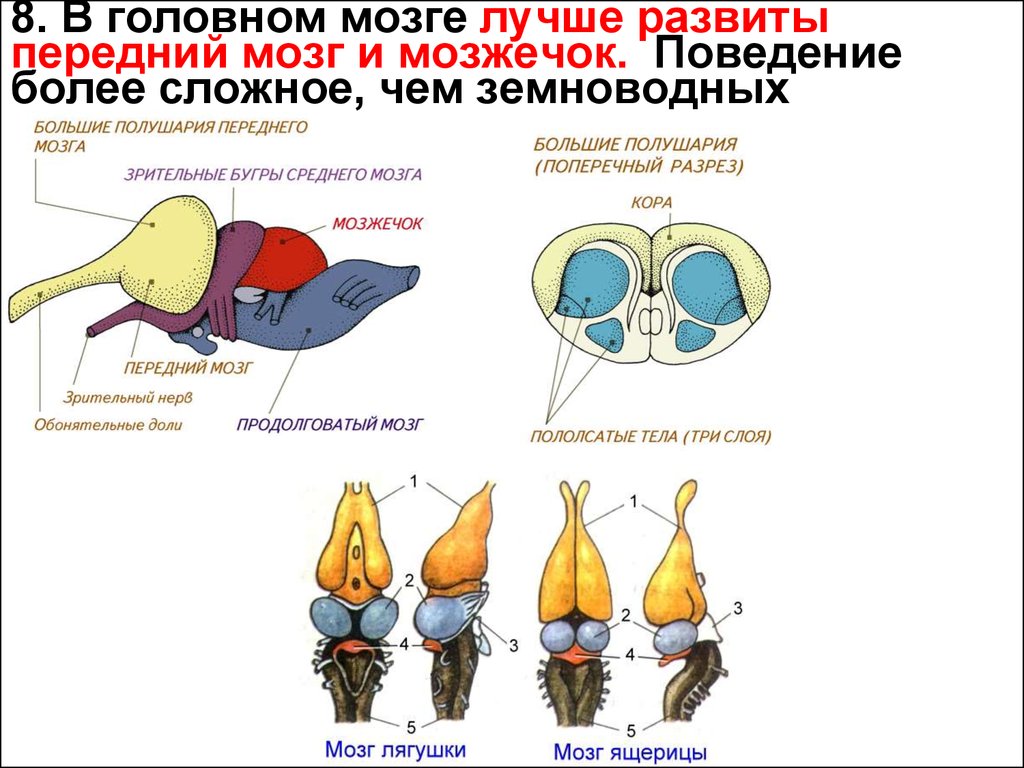 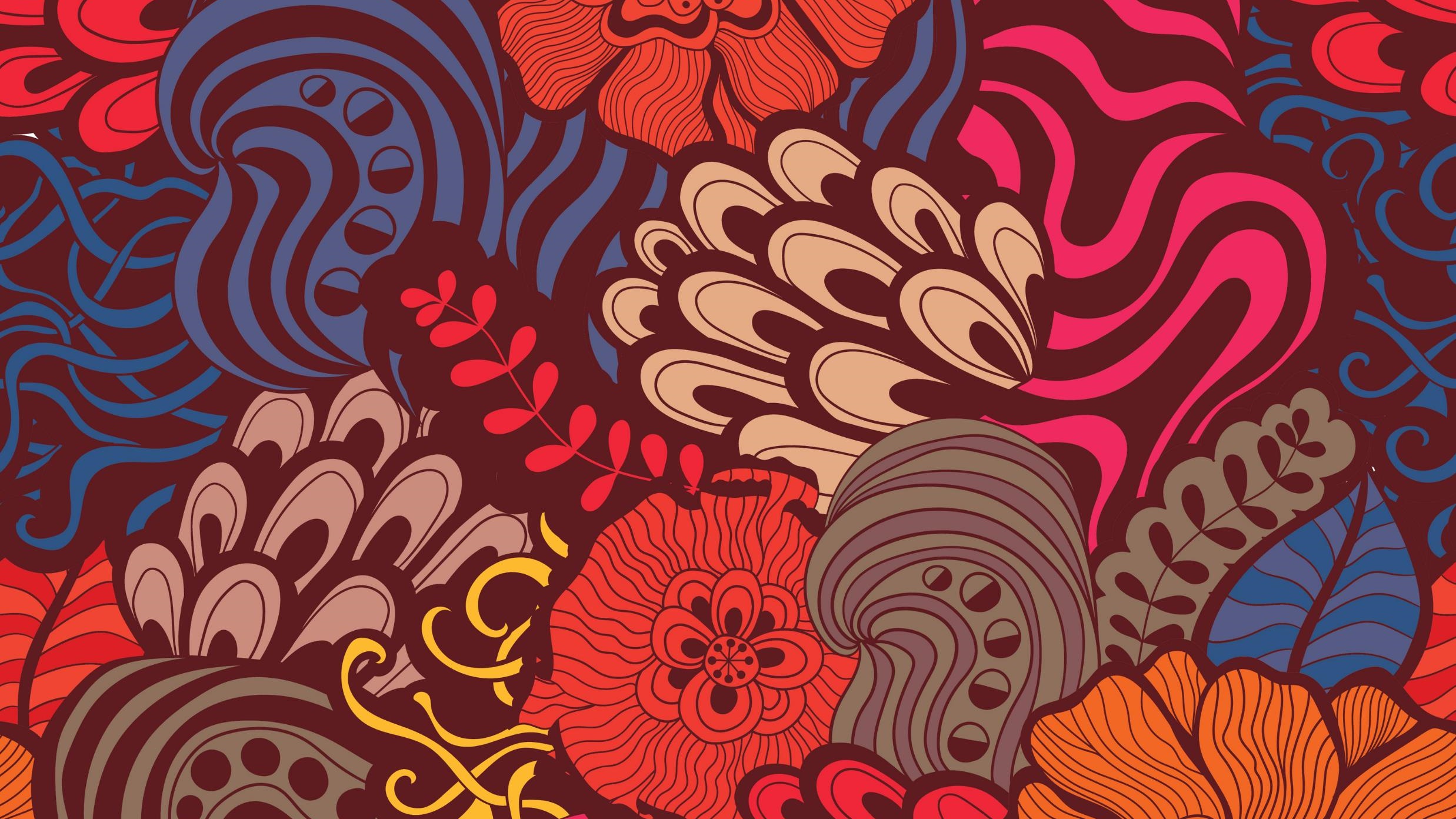 Размножение и развитие.
Заголовок Lorem Ipsum Dolor
Раздельнополые организмы, оплодотворение внутрен­нее; самка откладывает яйца, содержащие запас пита­тельных веществ для зародыша (желток) и покрытые плотной кожистой оболочкой.
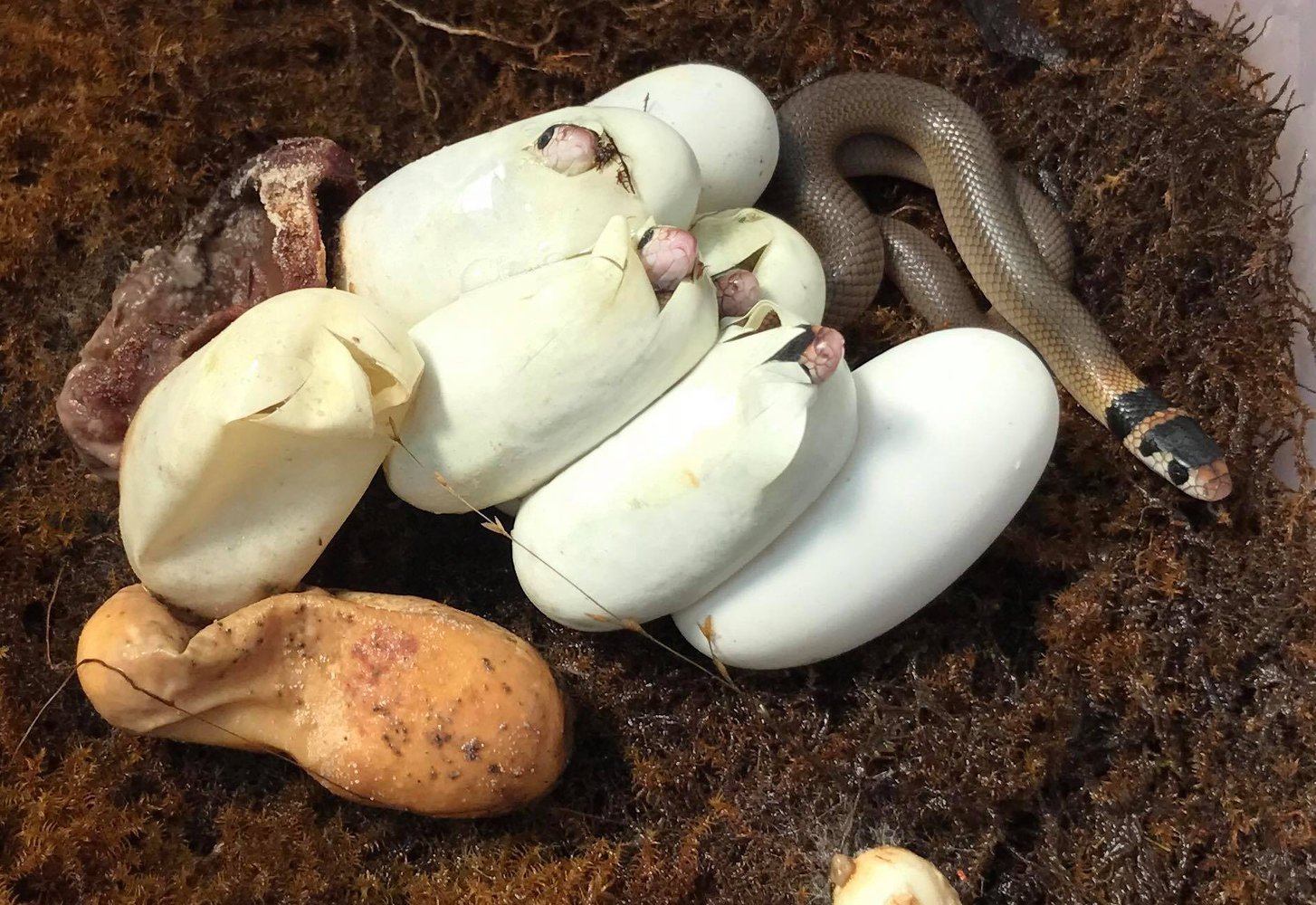 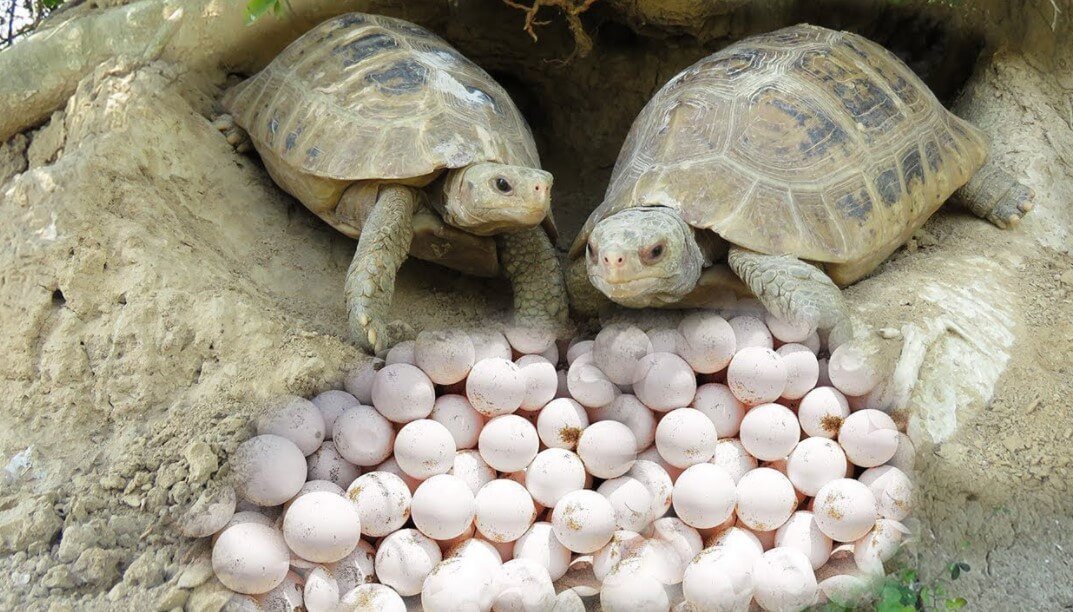 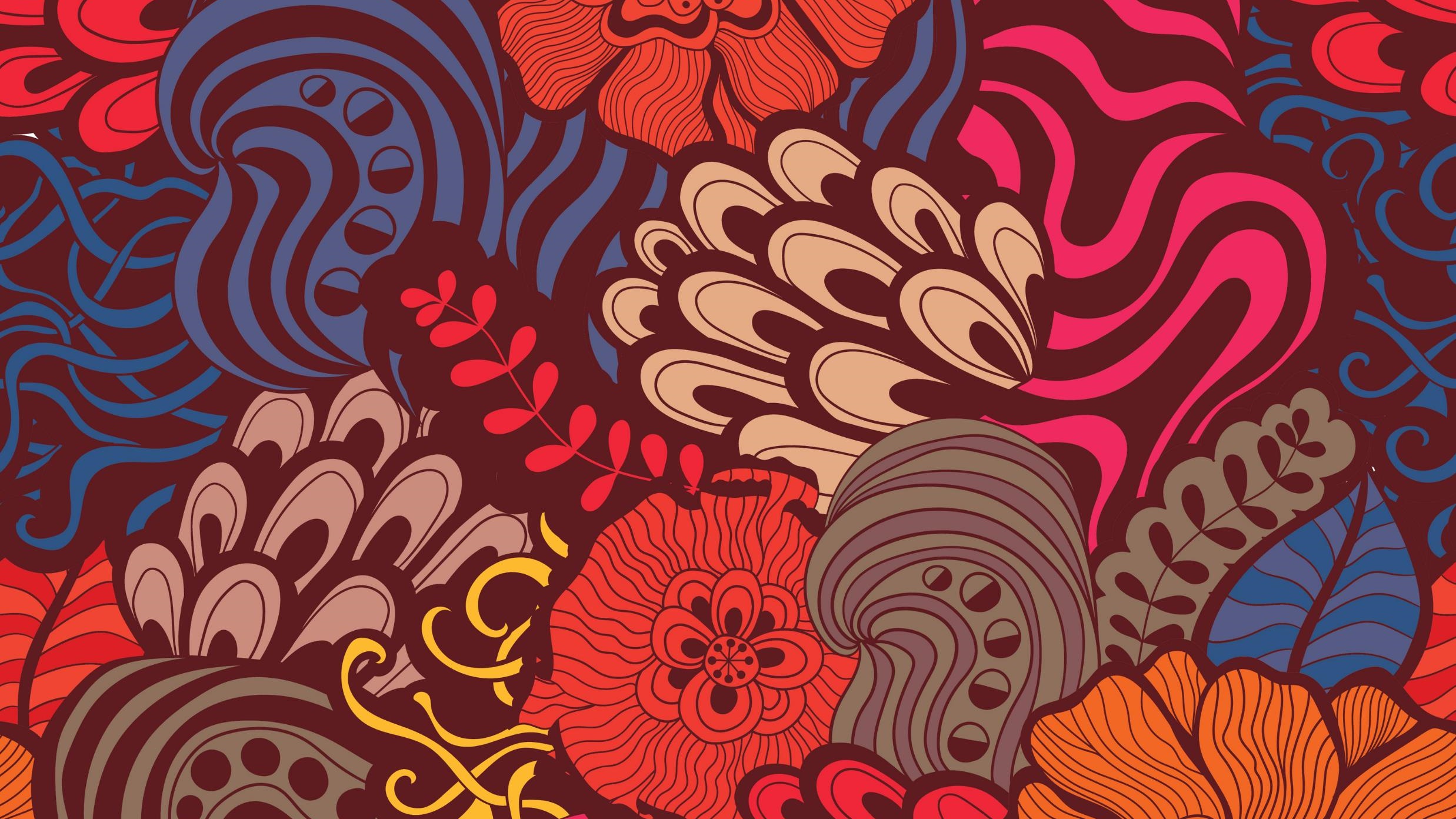 Ключевые моменты.
Заголовок Lorem Ipsum Dolor
Мозг, как у всех хордовых, состоит из 5 отделов
Кожа теперь сухая, желез нет, потому что дыхание, в отличии от амфибий, осуществляется не кожей, а легкими
Трехкамерное сердце с неполной перегородкой, у крокодилов – четырехкамерное
Все еще клоака